Мова ворожнечі та журналістський текст
«мова ворожнечі»
«всі види висловлювань, які поширюють, розпалюють, підтримують або виправдовують расову ненависть, ксенофобію, антисемітизм та інші форми ненависті, викликані нетерпимістю, зокрема нетерпимістю, що виявляється у формі агресивного націоналізму та етноцентризму, дискримінації меншин і ворожого ставлення до них, а також іммігрантів та осіб, які за своїм походженням належать до іммігрантів»
Рекомендації Комітету міністрів Ради Європи №97 (20) від 30.10.1997 р.
об’єкти мови ворожнечі
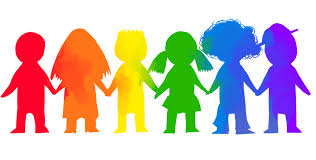 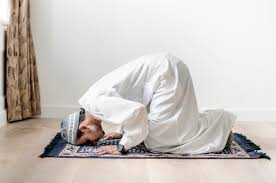 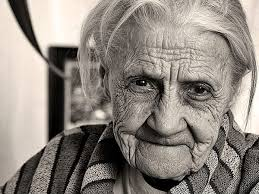 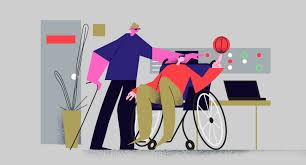 Інформаційна агресія
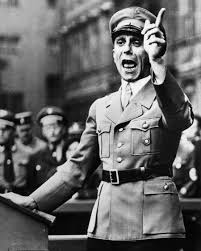 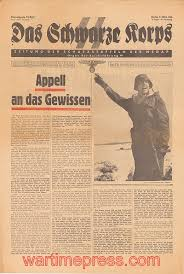 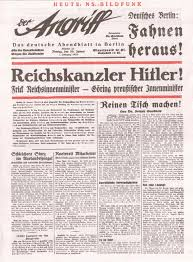 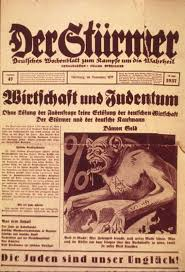 Інформаційна агресія
«Радіо тисячі пагорбів», 1994 р., Руанда. Цілеспрямоване розпалювання ненависти представників народу хуту до представників народу тутсі. Заклики до насильства + розважальні музичні передачі.
За даними ООН, близько 800 тисяч загиблих.
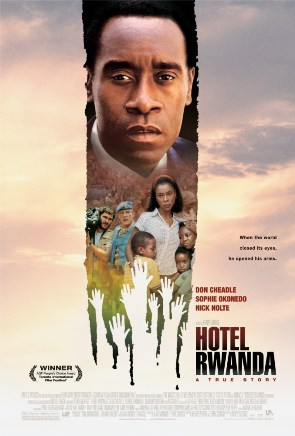 Мова ворожнечі з соціального погляду
Джерела мови ворожнечі
Усне мовлення, явища «побутового расизму, сексизму, нацизму» та інших видів соціальної ненависти, що супроводжуються висловлюваннями дискримінаційного характеру
Джерела мови ворожнечі
Журналісти здебільшого використовують дискримінаційні висловлювання не навмисно, а через низькі професійні навички та недотримання журналістських стандартів.
	Основна причина поширення мови ворожнечі в нових медіях – тонка межа між персональною та масовою комунікацією
Жорстка мова ворожнечі
Заклики до насильства щодо групи;
Заклики до дискримінації;
Завуальовані заклики до насильства та дискримінації;
Заклики не дати групі закріпитися в регіоні
Середня мова ворожнечі
Виправдання історичних випадків насильства та дискримінації;
Публікації та висловлювання, які ставлять під сумнів загальновизнані історичні факти насильства та дискримінації;
Твердження про історичні злочини тієї чи іншої етнічної чи релігійної групи;
Середня мова ворожнечі
Твердження про кримінальність групи;
Міркування про непропорційну перевагу групи;
Звинувачення групи в негативному впливі на суспільство, державу;
Звинувачення групи в спробах захопити владу;
Заперечення громадянства
М’яка мова ворожнечі
Створення негативного образу групи;
Твердження про неповноцінність групи;
Твердження про моральні вади групи;
Згадки про групу в принизливому чи образливому контексті;
Цитування явно ксенофобних висловлювань і текстів без коментаря
Стандарти роботи журналіста з протидії мові ворожнечі
1. Зміст і форма мовлення.
2. Статус (посада) мовця.
3. Поширеність мовлення.
4. Цілі мовлення.
5. Економічна, соціальна, політична ситуація
Тест від експертів Мережі етичної журналістики